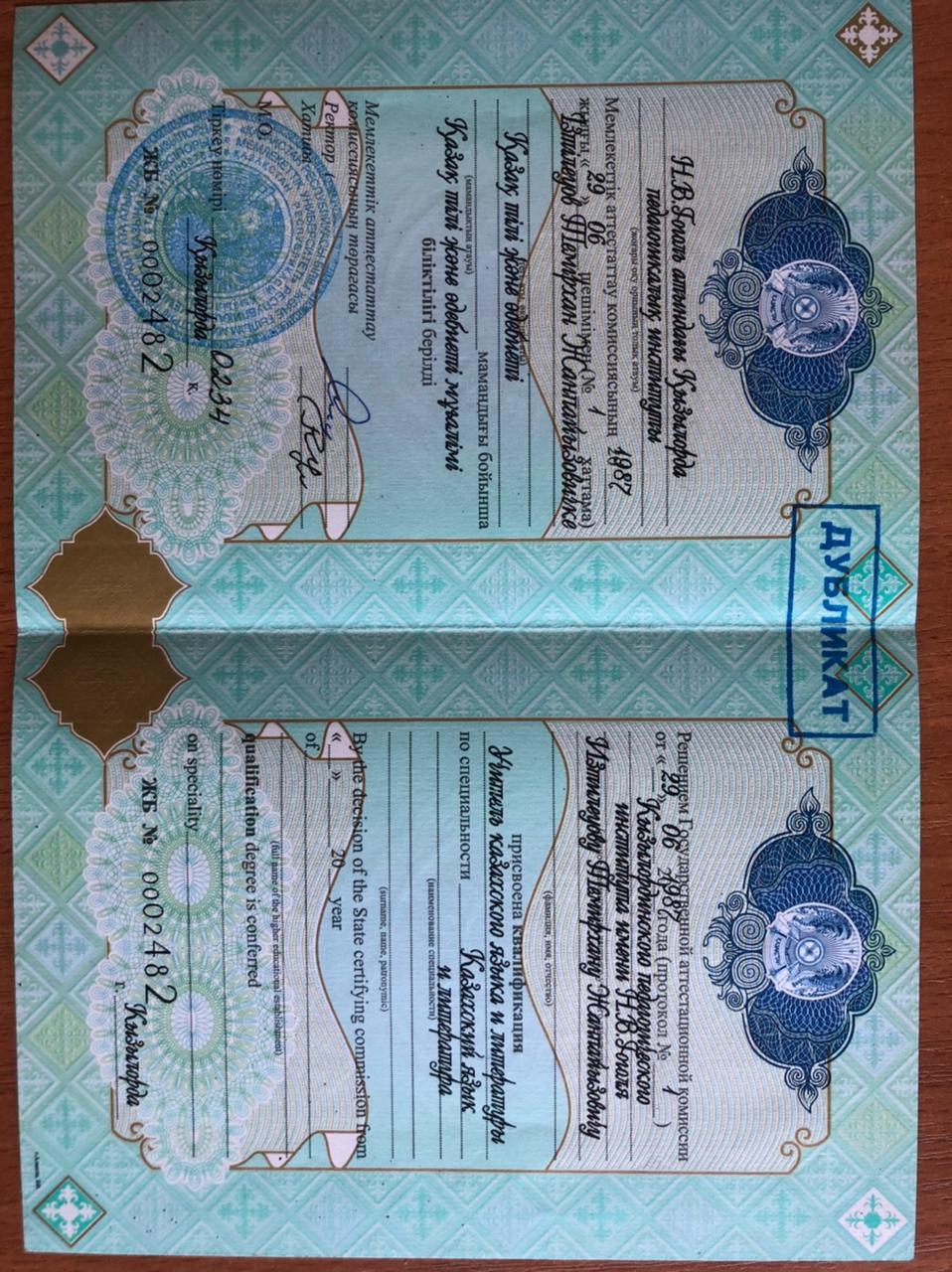 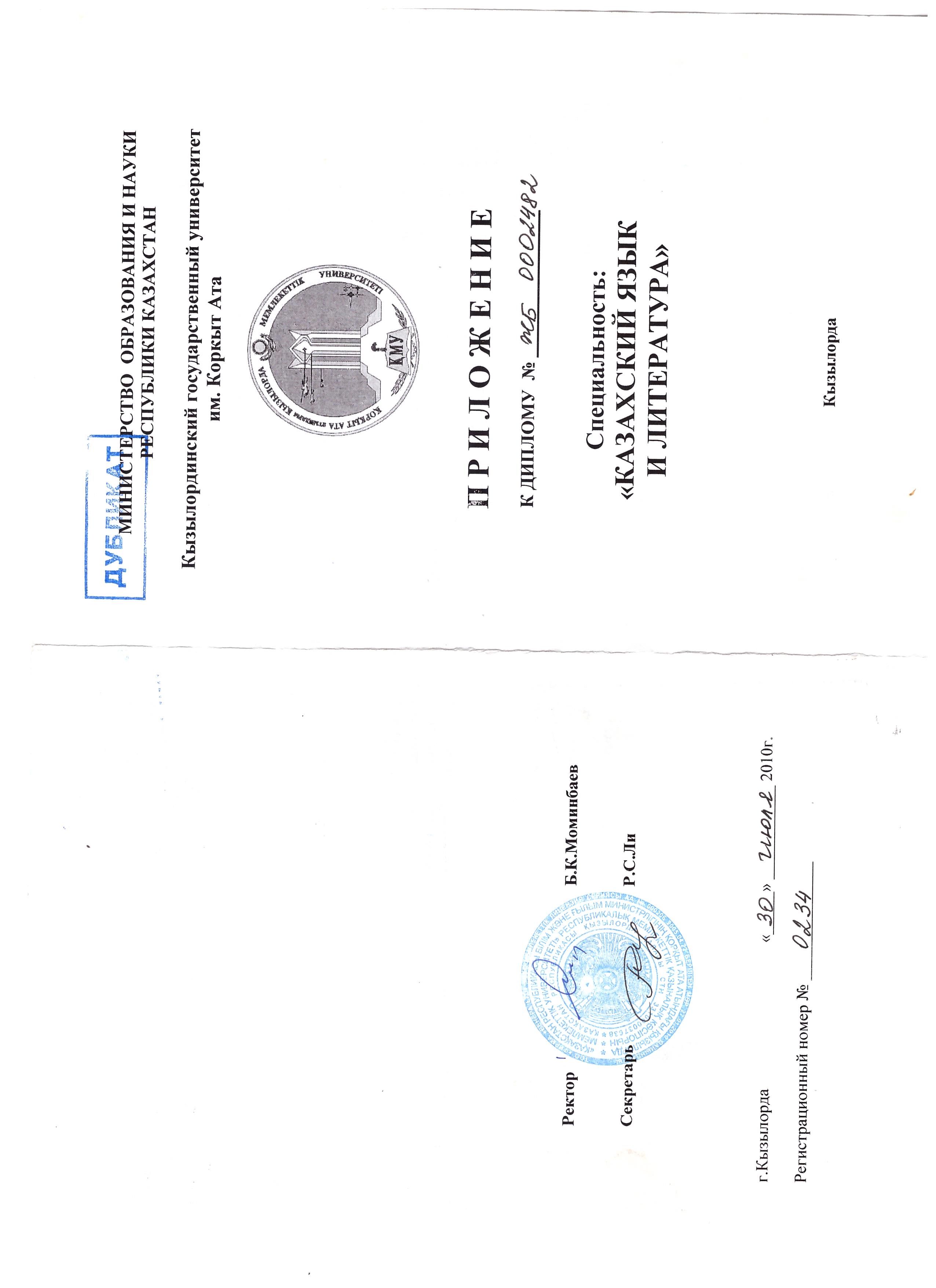 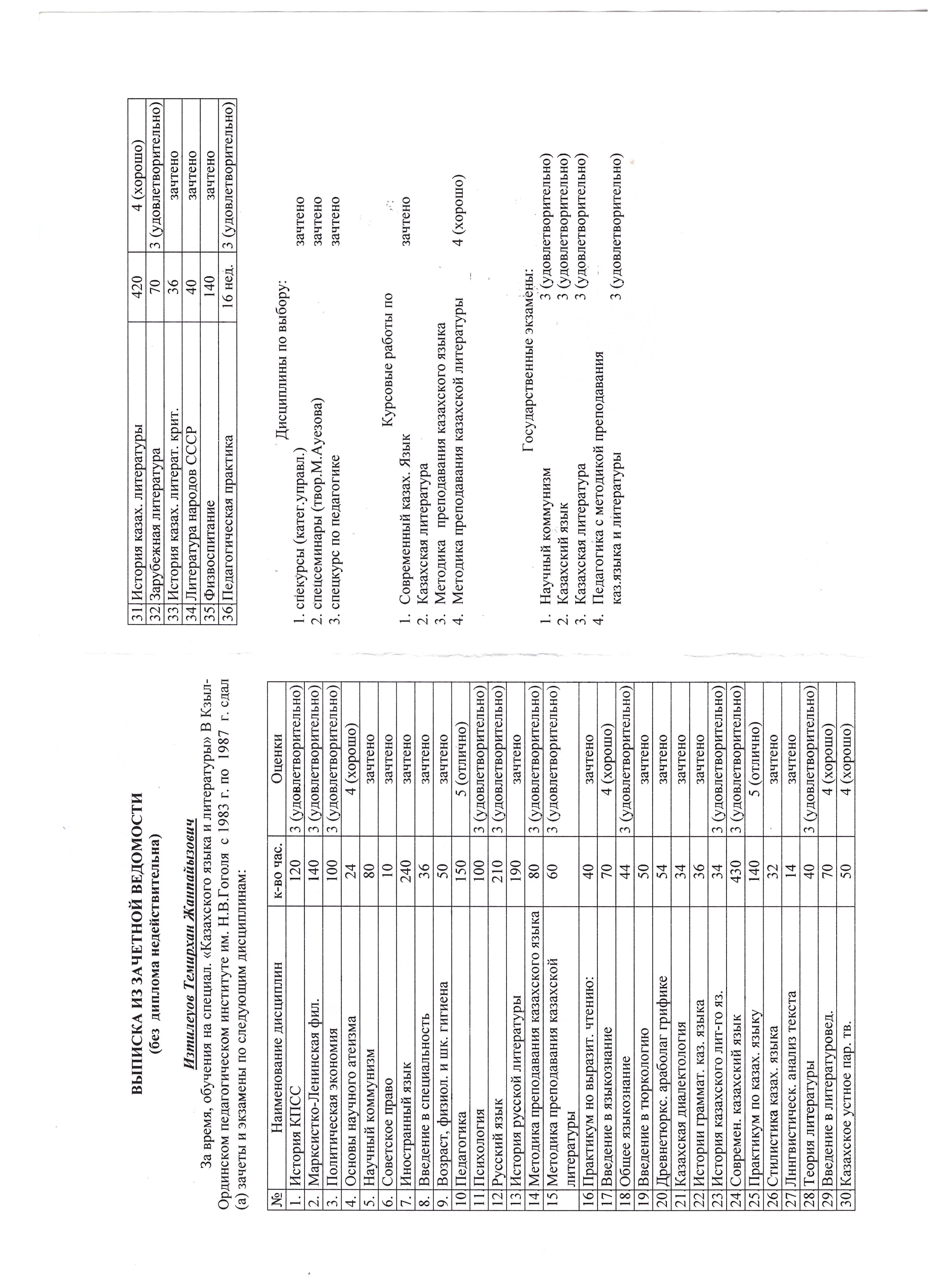 Марапатталуы, жетістігі:
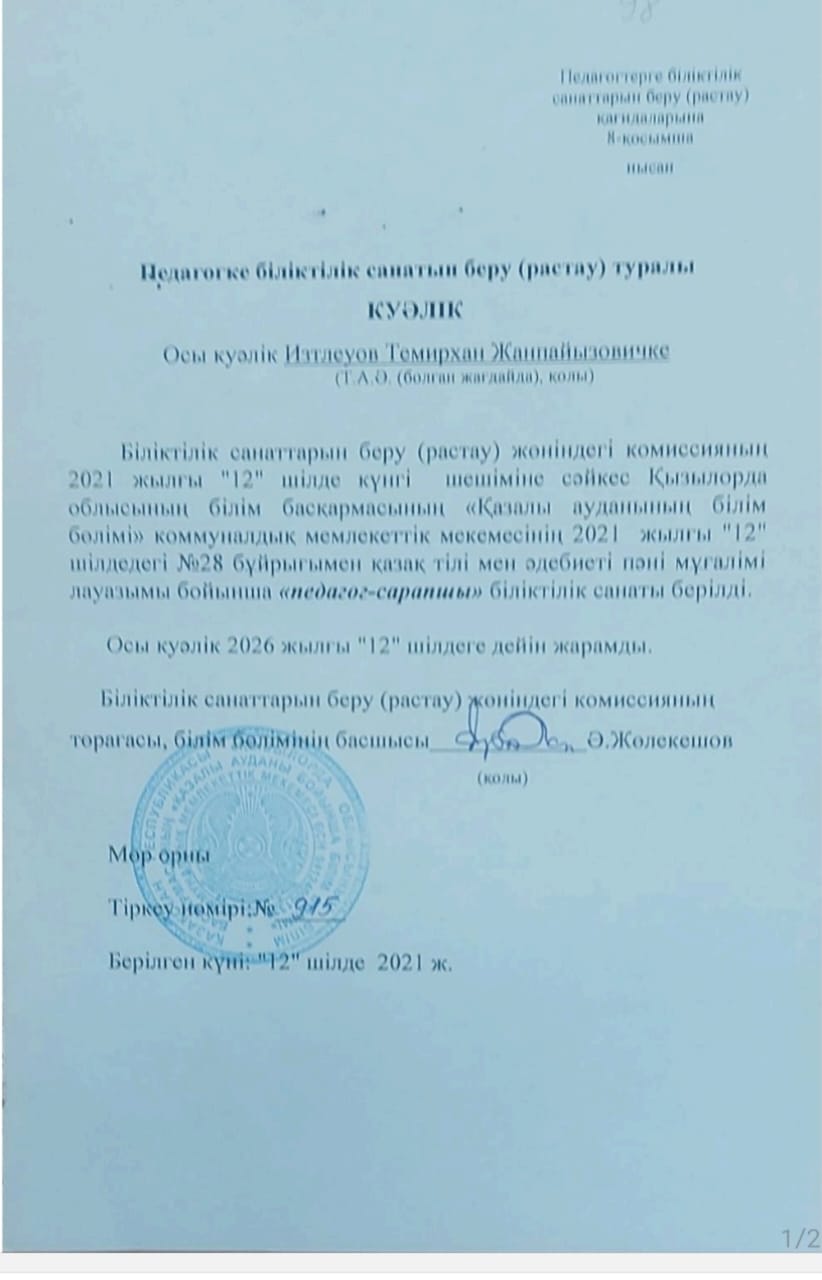 Марапатталуы, жетістігі:
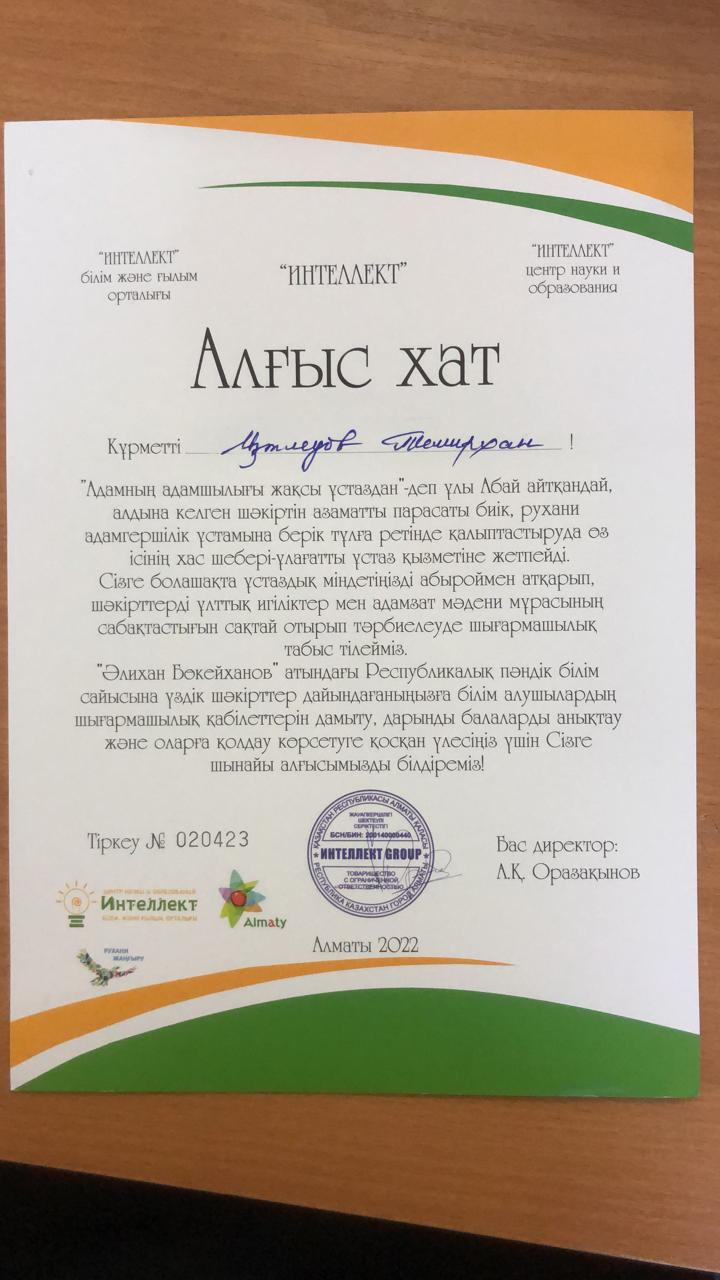 Бұқаралық ақпараттық құралдарында жарияланған мақалалары
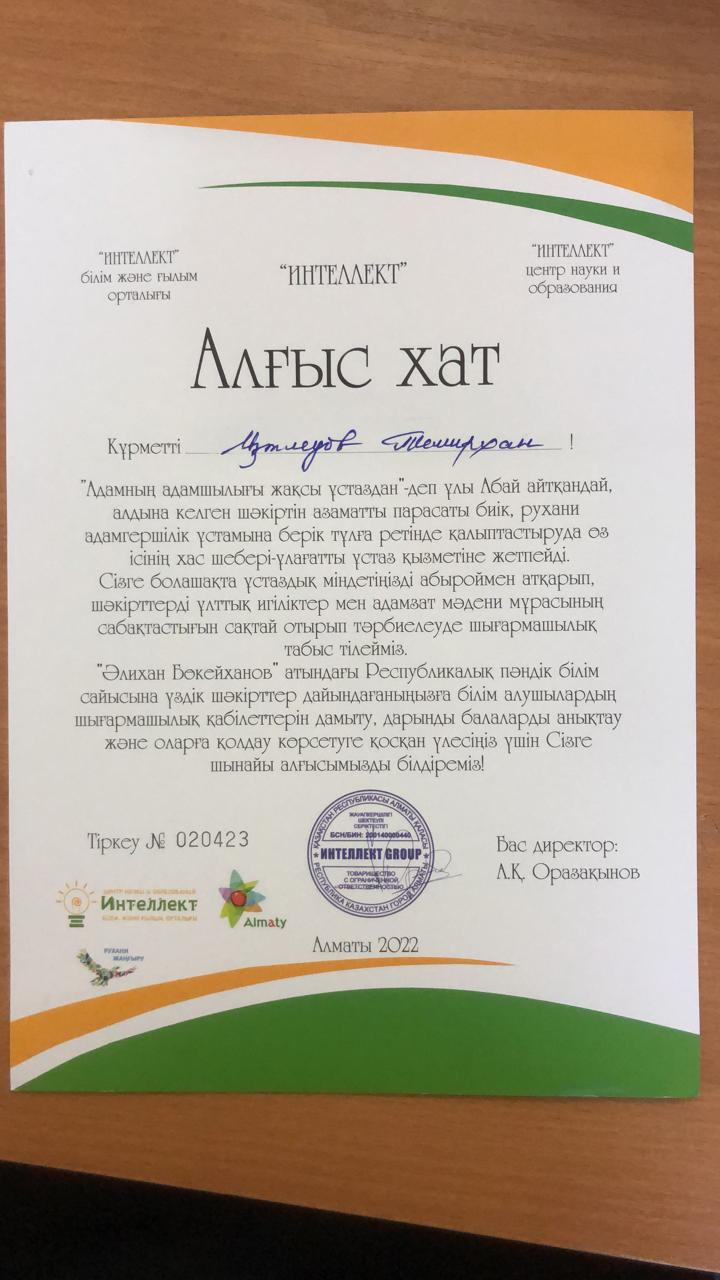 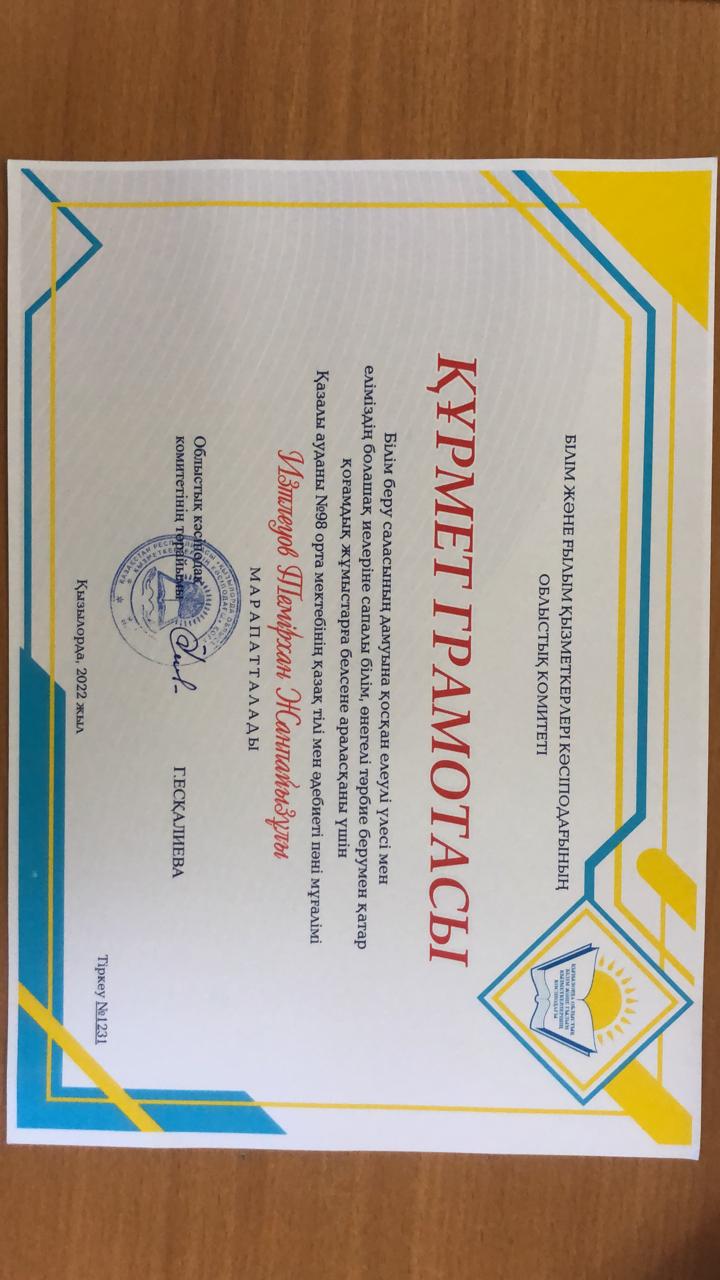 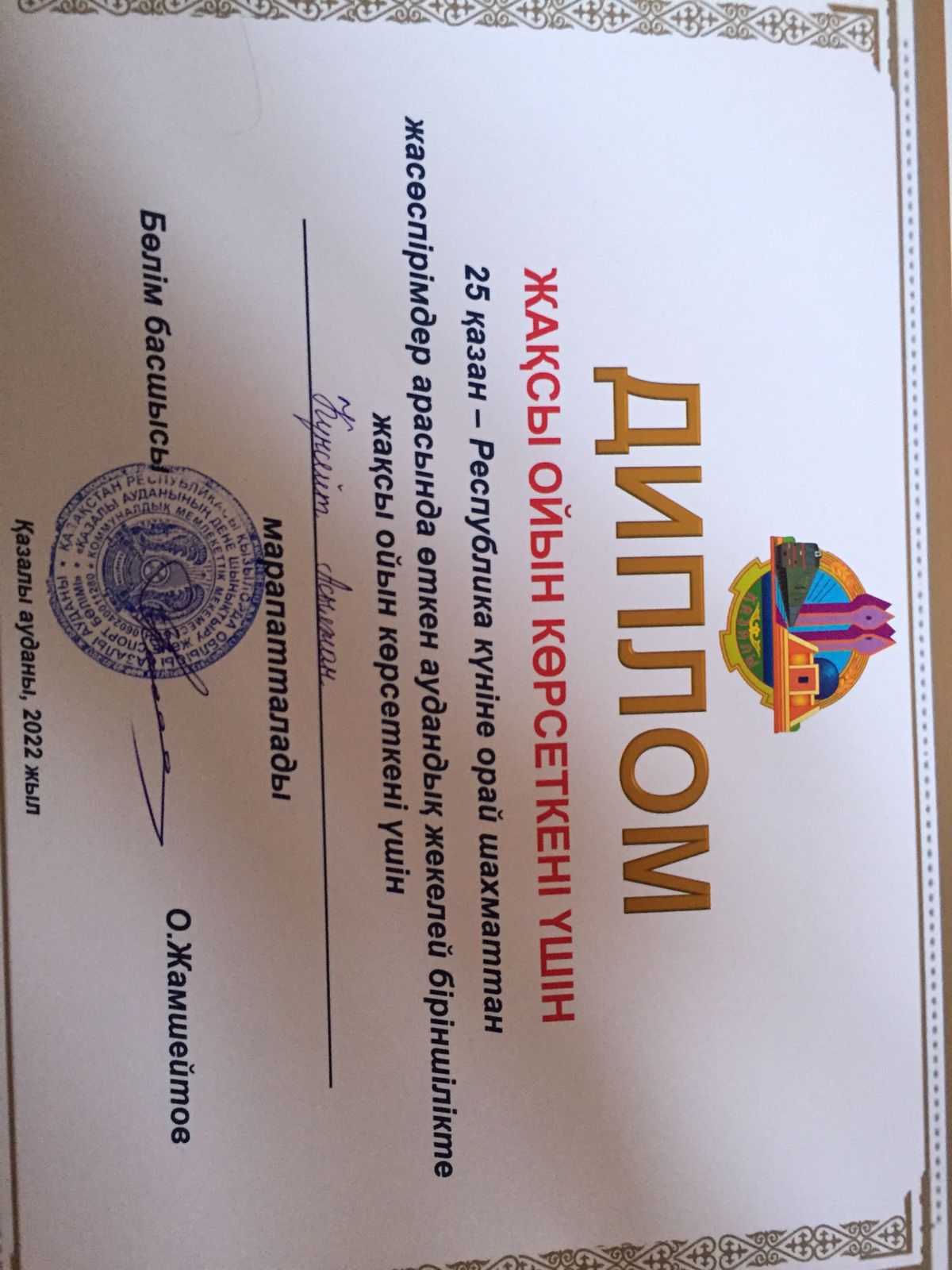 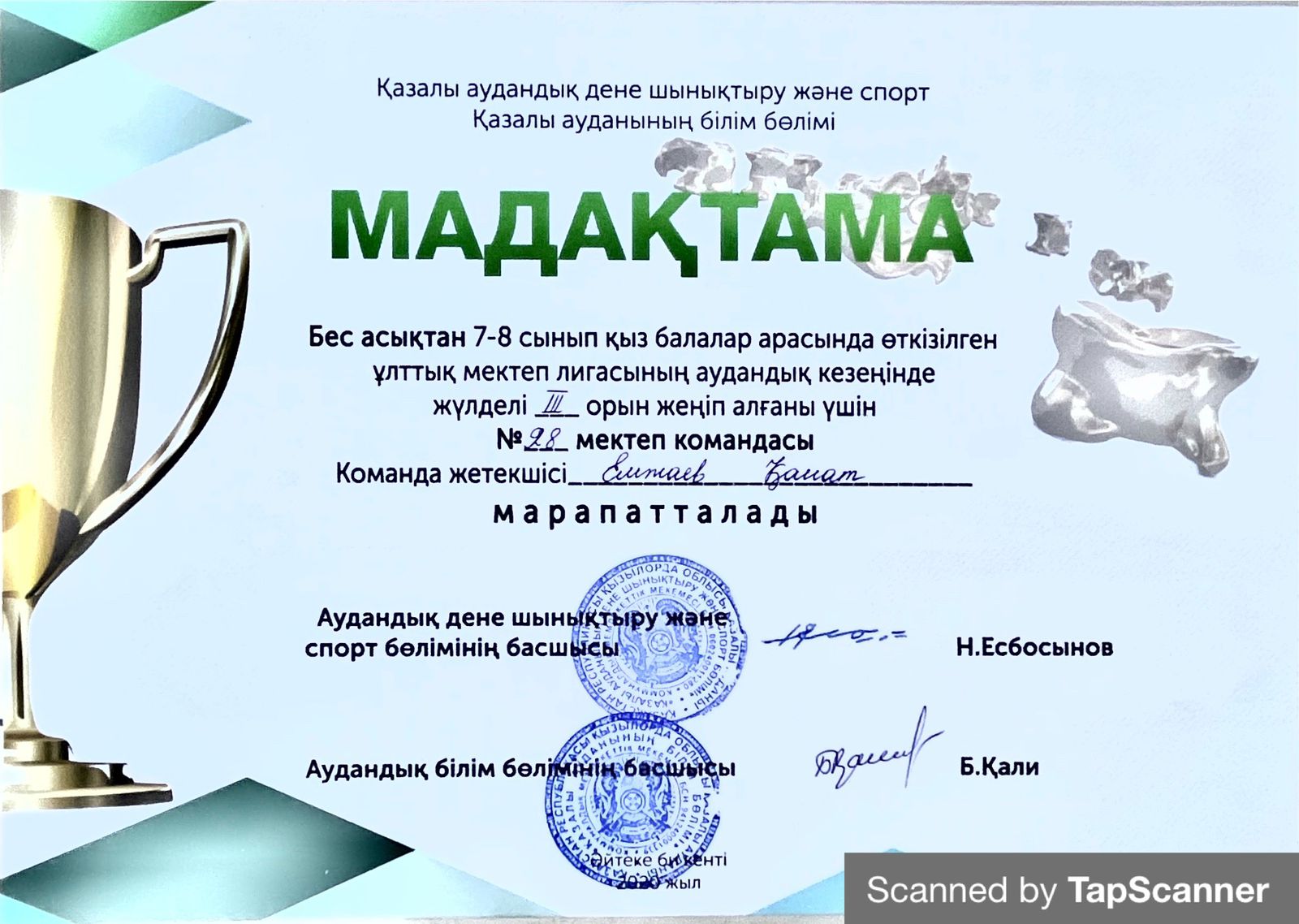